0
2021
创业、商业融资计划书
BUSINESS  FINANCING  PLAN
汇报人：XXX
部  门：市场部
0
目录
Contents
01
公司团队介绍
02
项目介绍
03
产品及运营方法
04
发展计划
05
财务与融资
0
第一部分
公司团队介绍
01
※ 公司介绍
※ 团队介绍
※ 核心成员
※ 组织结构
PART 01
0
公司介绍
ADD YOUR TITTLE HERE
添加标题
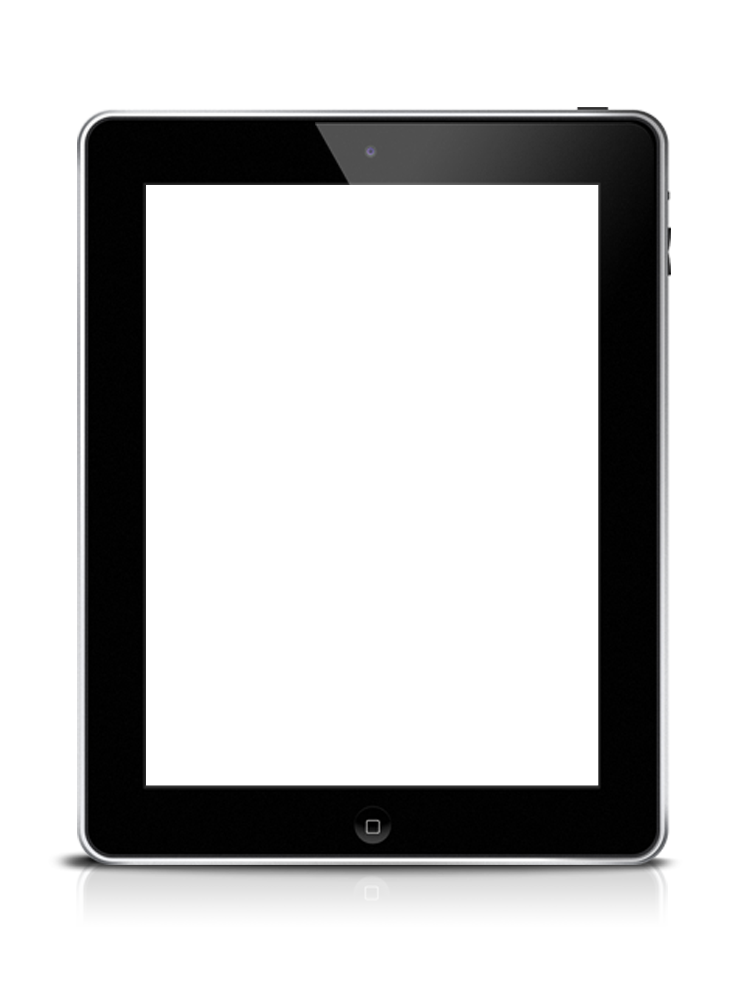 您的内容打在这里，或者通过复制您的文本。您的内容打在这里，或者通过复制您的文本。您的内容打在这里，或者通过复制您的文本。您的内容打在这里，或者通过复制您的文本。
您的内容打在这里，或者通过复制您的文本。您的内容打在这里，或者通过复制您的文本。
您的内容打在这里，或者通过复制您的文本。您的内容打在这里，或者通过复制您的文本。
0
团队介绍
ADD YOUR TITTLE HERE
专业
年轻
有梦想
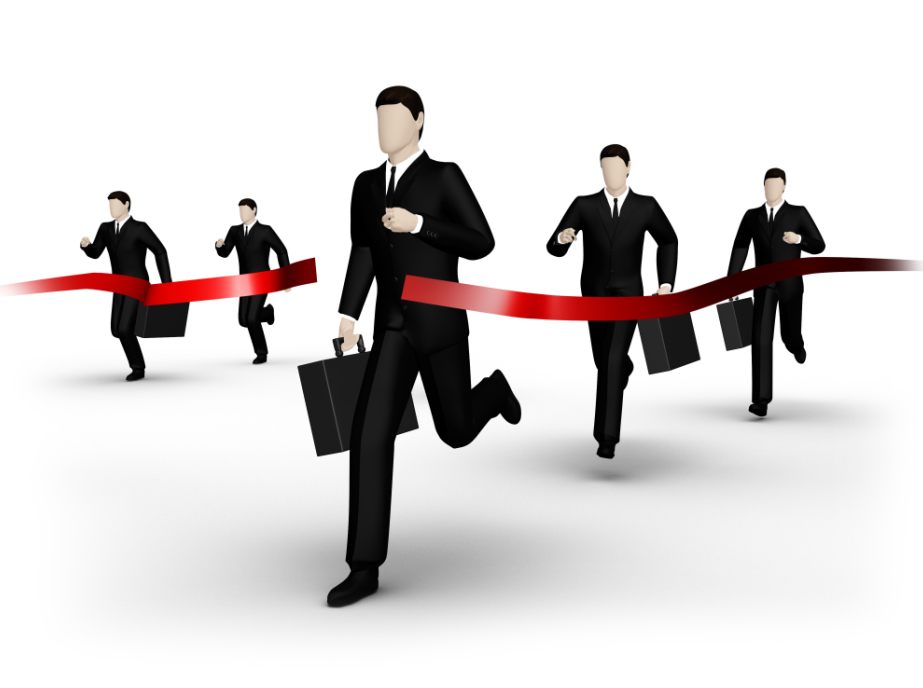 您的内容打在这里，或者通过复制您的文本。您的内容打在这里，或者通过复制您的文本。您的内容打在这里，或者通过复制您的文本。您的内容打在这里，或者通过复制您的文本。
您的内容打在这里，或者通过复制您的文本。您的内容打在这里，或者通过复制您的文本。
您的内容打在这里，或者通过复制您的文本。您的内容打在这里，或者通过复制您的文本。
0
核心成员
ADD YOUR TITTLE HERE
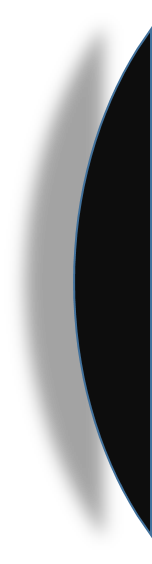 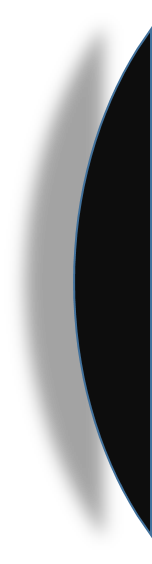 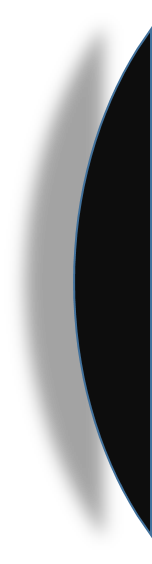 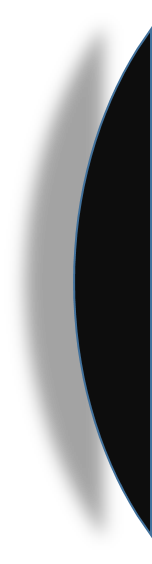 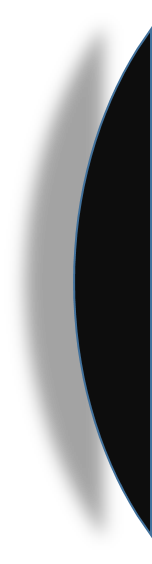 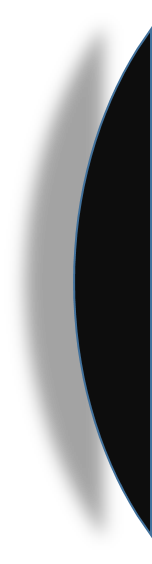 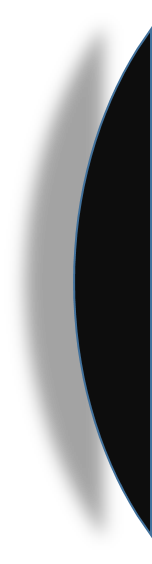 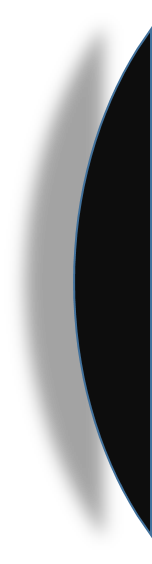 客服经理 XXX
技术总监 XXX
市场总监 XXX
运营总监 XXX
曾任职国内某上市互联网公司开发中心经理,成功开发XX项目，保证项目稳定上线。
曾任职国内某上市互联网公司市场推广总监，成功推广XX项目，开拓用户XX万人。
曾任职国内某上市互联网公司金牌售后中心督导，接待售后人次XX万。
曾任职国内某上市互联网公司运营中心经理,成功运营XX项目。
0
组织结构
ADD YOUR TITTLE HERE
产品运营
XX经理 / XX专员
类目运营
XX经理 / XX专员
运营部
商品运营
XX经理 / XX专员
XX经理 / XX专员
开发组
测试组
XX经理 / XX专员
技术部
XX公司
前端组
XX经理 / XX专员
接口组
XX经理 / XX专员
设计部
设计中心
XX经理 / XX专员
线上推广
XX经理 / XX专员
推广部
地面推广
XX经理 / XX专员
售前服务
XX经理 / XX专员
客服部
售后服务
XX经理 / XX专员
组织结构是企业的流程运转、部门设置及职能规划等最基本的结构依据，常见的组织结构形式包括直线制、职能制、直线职能制、矩阵制、事业部制等。
0
第二部分
	项目介绍
02
※ 项目来源
※ 需求分析
※ 项目解决的问题
※ 行业前景
※  竞争对手
※  可行性分析
PART 02
0
项目来源
ADD YOUR TITTLE HERE
标题三
标题一
您的内容打在这里，或者通过复制您的文本
您的内容打在这里，或者通过复制您的文本
项目
标题二
标题四
您的内容打在这里，或者通过复制您的文本
您的内容打在这里，或者通过复制您的文本
0
需求分析
ADD YOUR TITTLE HERE
现实需求
标题一
标题五
您的内容打在这里，或者通过复制您的文本
您的内容打在这里，或者通过复制您的文本
标题四
标题二
标题三
您的内容打在这里，或者通过复制您的文本
您的内容打在这里，或者通过复制您的文本
您的内容打在这里，或者通过复制您的文本
0
项目解决的问题
ADD YOUR TITTLE HERE
标题
您的内容打在这里，或者通过复制您的文本
标题
您的内容打在这里，或者通过复制您的文本
01.
04.
标题
标题
标题
您的内容打在这里，或者通过复制您的文本
标题
您的内容打在这里，或者通过复制您的文本
02.
标题
05.
标题
标题
您的内容打在这里，或者通过复制您的文本
标题
您的内容打在这里，或者通过复制您的文本
标题
03.
06.
0
行业前景
ADD YOUR TITTLE HERE
标题
标题
标题
0
竞争对手
ADD YOUR TITTLE HERE
市场认知度小
您的内容打在这里，或者通过复制您的文本
市场占有率低
您的内容打在这里，或者通过复制您的文本
整体规模小
您的内容打在这里，或者通过复制您的文本
处于起步阶段
您的内容打在这里，或者通过复制您的文本
0
可行性分析
团队协作
ADD YOUR TITTLE HERE
科学操作
点击此处输入内容
资金充足
您的内容打在这里，或者通过复制您的文本后，在此框中选择粘贴，并选择只保留文字，在此录入上述图表的综合描述说明。
您的内容打在这里，或者通过复制您的文本后，在此框中选择粘贴，并选择只保留文字，在此录入上述图表的综合描述说明。
您的内容打在这里，或者通过复制您的文本后，在此框中选择粘贴，并选择只保留文字，在此录入上述图表的综合描述说明。
可行性
效益预测
时间规划
任务计划
市场需求
0
第三部分
	产品及运营方法
03
※  产品概述
※  产品形式
※  线上营销方案
※  线下推广计划
※  代理推广
※  利润分析
PART 03
0
产品概述
ADD YOUR TITTLE HERE
添加标题
经济效益
有利于民生
您的内容打在这里，或者通过复制您的文本
您的内容打在这里，或者通过复制您的文本
有经济效益
有利于政府形象
政府形象
便利民生
您的内容打在这里，或者通过复制您的文本
您的内容打在这里，或者通过复制您的文本
添加标题
0
产品形式
ADD YOUR TITTLE HERE
单击添加文字描述
单击添加文字描述
线下门店
线上电商
手机微店
单击添加文字描述
单击添加文字描述
0
线上营销方案
ADD YOUR TITTLE HERE
朋友圈推广
您的内容打在这里，或者通过复制您的文本
朋友圈
各种分享平台
平台分享
您的内容打在这里，或者通过复制您的文本
微博营销
微博营销
您的内容打在这里，或者通过复制您的文本
微信营销
微信营销
您的内容打在这里，或者通过复制您的文本
0
线下推广计划
ADD YOUR TITTLE HERE
您的内容打在这里，或者通过复制您的文本。您的内容打在这里，或者通过复制您的文本。
推广计划
01
您的内容打在这里，或者通过复制您的文本。您的内容打在这里，或者通过复制您的文本。
03
02
您的内容打在这里，或者通过复制您的文本。您的内容打在这里，或者通过复制您的文本。
0
代理推广
ADD YOUR TITTLE HERE
40%
您的内容打在这里，或者通过复制您的文本。您的内容打在这里，
代理商推广
25%
您的内容打在这里，或者通过复制您的文本。您的内容打在这里，
25%
您的内容打在这里，或者通过复制您的文本。您的内容打在这里，
10%
您的内容打在这里，或者通过复制您的文本。您的内容打在这里，
0
利润分析
ADD YOUR TITTLE HERE
点击输入标题
1000
您的内容打在这里，或者通过复制您的文本。您的内容打在这里，或者通过复制您的文本。您的内容打在这里，或者通过复制您的文本。
800
600
400
200
全年总额：
20,000,000
0
文本
文本
文本
文本
文本
文本
0
第四部分
	发展计划
04
※ 公司战略目标
※  短期盈利计划
※  五年发展规划
※  产品发展计划
※  市场扩展计划
PART 04
0
公司战略目标
ADD YOUR TITTLE HERE
人才
宗旨
企业使命
价值
您的内容打在这里，或者通过复制您的文本
企业宗旨
您的内容打在这里，或者通过复制您的文本
使命
核心价值
您的内容打在这里，或者通过复制您的文本
经营理念
您的内容打在这里，或者通过复制您的文本
0
短期盈利计划
ADD YOUR TITTLE HERE
03
04
01
02
添加标题
添加标题
添加标题
添加标题
单击添加文字描述
单击添加文字描述
单击添加文字描述
单击添加文字描述
单击添加文字描述
单击添加文字描述
单击添加文字描述
单击添加文字描述
单击添加文字描述
单击添加文字描述
单击添加文字描述
单击添加文字描述
0
五年发展规划
ADD YOUR TITTLE HERE
添加标题
添加标题
添加标题
添加标题
添加标题
0
产品发展计划
ADD YOUR TITTLE HERE
01
06
您的内容打在这里，或者通过复制您的文本
您的内容打在这里，或者通过复制您的文本
01
06
02
02
05
您的内容打在这里，或者通过复制您的文本
您的内容打在这里，或者通过复制您的文本
05
核心产品
03
03
04
您的内容打在这里，或者通过复制您的文本
您的内容打在这里，或者通过复制您的文本
04
0
市场扩展计划
ADD YOUR TITTLE HERE
本地市场
高端市场
01
04
点击输入你的内容
点击输入你的内容
扩展计划
周边市场
添加标题
02
05
点击输入你的内容
点击输入你的内容
细分市场
添加标题
03
06
点击输入你的内容
点击输入你的内容
0
第五部分
	财务与融资
05
※  成本预算
※  资金缺口
※  融资计划
※  融资用途
PART 05
0
成本预算
ADD YOUR TITTLE HERE
管理成本
您的内容打在这里，或者通过复制您的文本
TEXT HERE
营销成本
TEXT HERE
您的内容打在这里，或者通过复制您的文本
TEXT HERE
办公成本
TEXT HERE
您的内容打在这里，或者通过复制您的文本
其它成本
您的内容打在这里，或者通过复制您的文本
0
资金缺口
ADD YOUR TITTLE HERE
您的内容打在这里，或者通过复制您的文本。您的内容打在这里，或者通过复制您的文本。
您的内容打在这里，或者通过复制您的文本。
您的内容打在这里，或者通过复制您的文本。
您的内容打在这里，或者通过复制您的文本。
所需资金
3500万
您的内容打在这里，或者通过复制您的文本。您的内容打在这里，或者通过复制您的文本。
您的内容打在这里，或者通过复制您的文本。
您的内容打在这里，或者通过复制您的文本。
您的内容打在这里，或者通过复制您的文本。
已有资金
4300万
0
融资计划
ADD YOUR TITTLE HERE
计划三   15%
计划二   30%
您的内容打在这里，或者通过复制您的文本
您的内容打在这里，或者通过复制您的文本
计划四   35%
计划一  20%
融资计划
您的内容打在这里，或者通过复制您的文本
您的内容打在这里，或者通过复制您的文本
0
融资用途
ADD YOUR TITTLE HERE
用途一
您的内容打在这里，或者通过复制您的文本
用途二
您的内容打在这里，或者通过复制您的文本
用途三
您的内容打在这里，或者通过复制您的文本
01
用途四
02
您的内容打在这里，或者通过复制您的文本
03
04
用途五
05
您的内容打在这里，或者通过复制您的文本
更多精彩尽在MM0358个人图库
THANKS
演讲完毕   感谢聆听